Introduction to MS Dynamics NAV VI.
Ing.J.Skorkovský,CSc. 
MASARYK UNIVERSITY BRNO, Czech Republic 
Faculty of economics and business administration 
Department of corporate economy
Blanket Orders
Reasons
One Order frames several partial Order over long period
Customer can get better prices and call of any time deliveries based on instant needs 
Vendor knows what have to be purchased/produced in the beforehand specified periods – Blanket Order represents a part of forecasting rules 
BO->type of long term contract
Blanket Orders
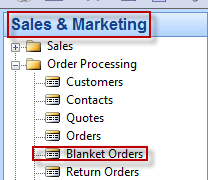 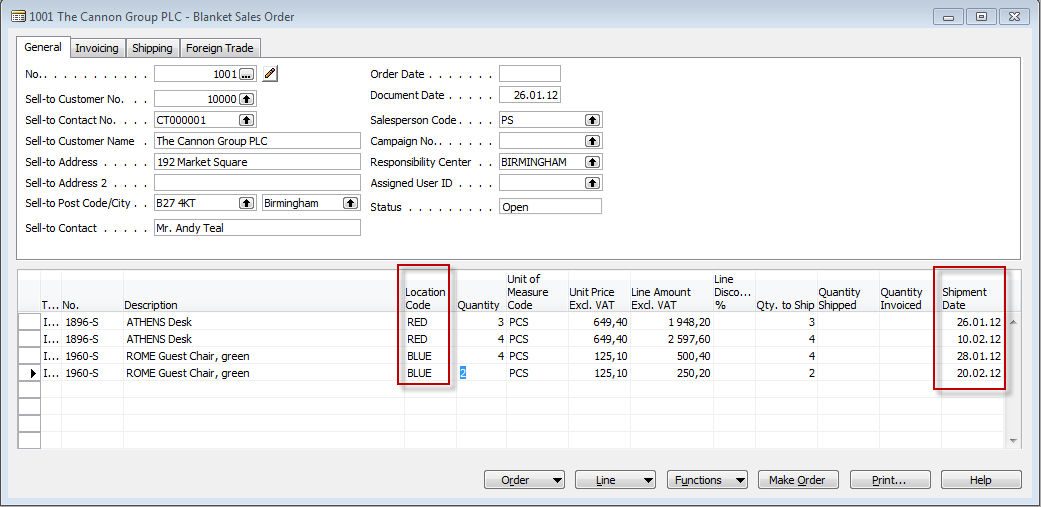 Blanket Order-print (preview)
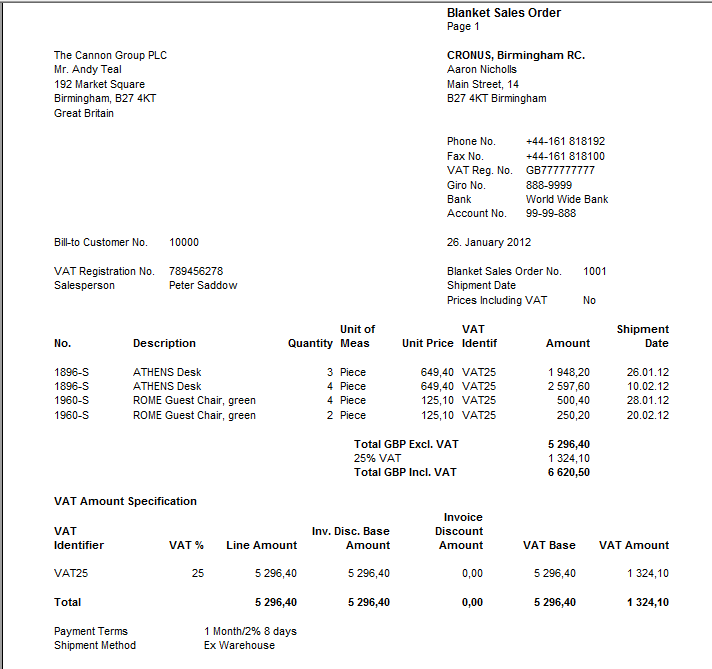 Partial Sales Order Creation
Blanket Order Header
Customer
26.1.12
4
Blanket Order Lines
3
10.2.12
Item 1
Item 1
2
28.1.12
3
20.2.12
Item 2
Item 2
Sales Order 1
Sales Order 2
1
2
28.1.12
26.1.12
Time
Partial Sales Order Creation
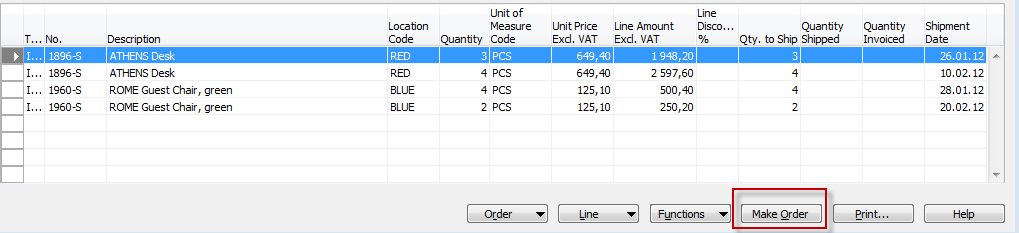 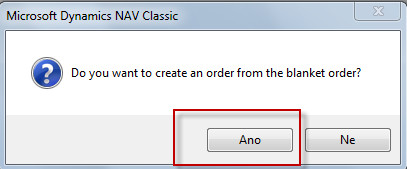 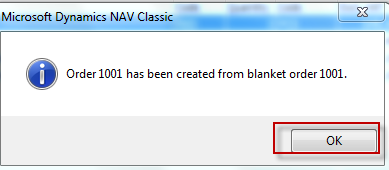 Partial Sales Order Creation
Blanket order is not modified
 far the time being !!
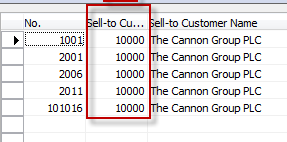 Filtered Sales Order List (F7->Customer=10000)
Sales Order 1001
26.1.12
10.2.12
28.1.12
20.2.12
Created Sales Order
It has to be modified based on instant  Customer requirements by overwriting fields Quantity  –see next slide
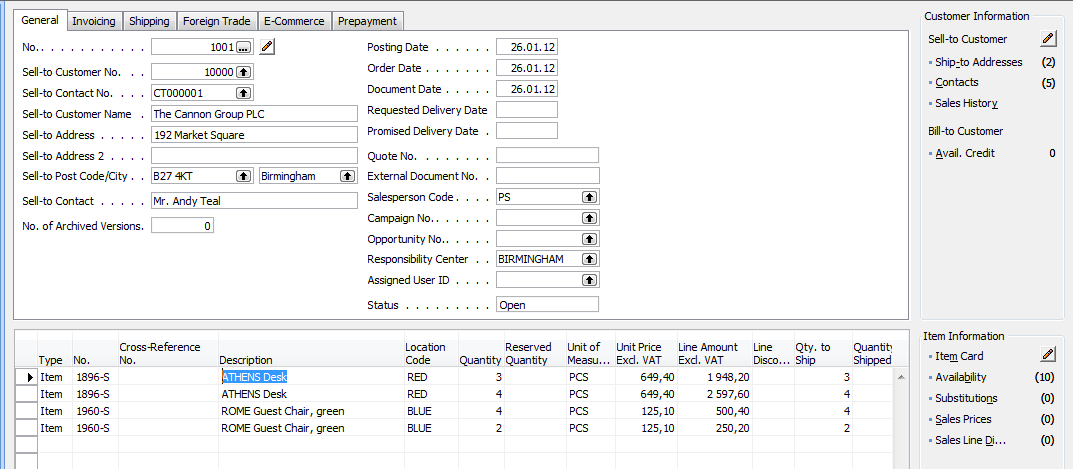 Created Sales Order
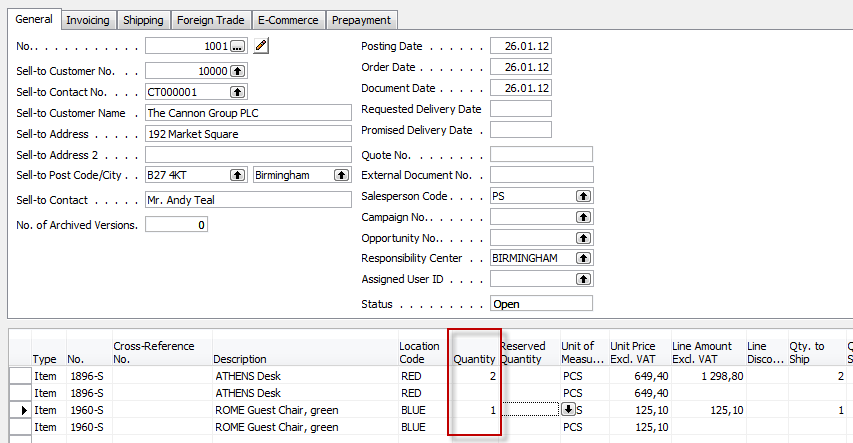 Former 
 status
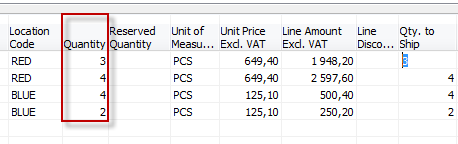 Print of created Sales Order
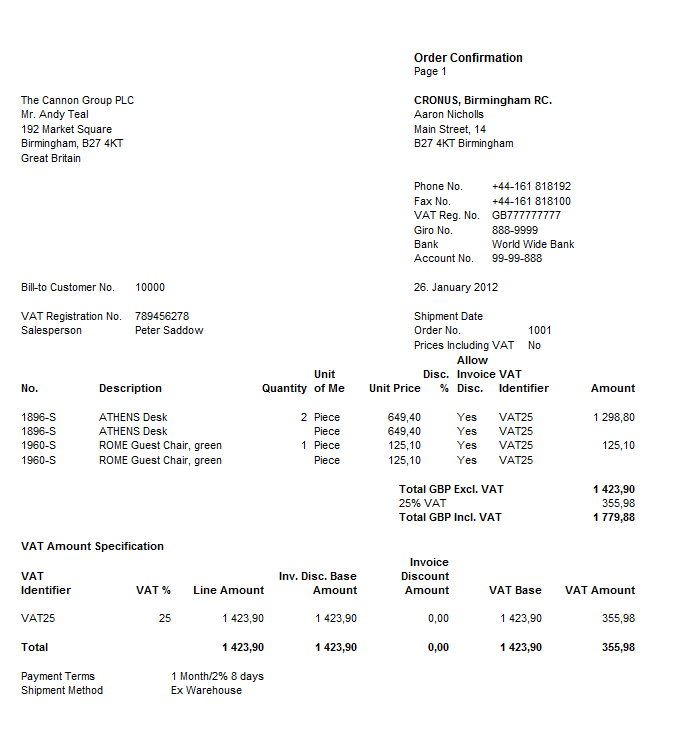 Sales Order - posting
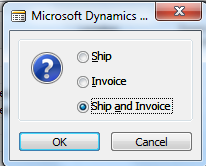 F11
Blanket Order after SO was posted
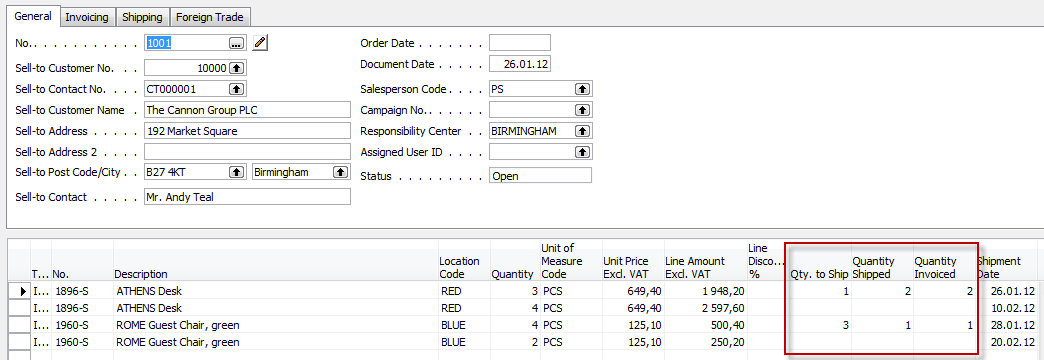 Item Ledger Entries
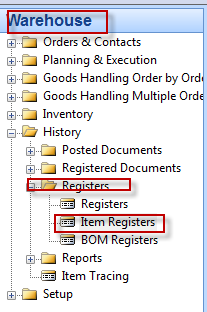 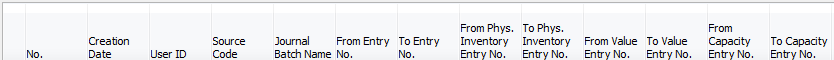 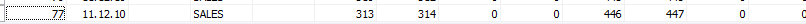 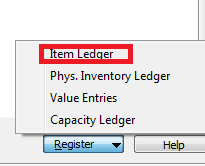 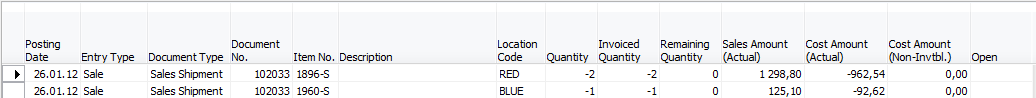 Blanket Order next delivery
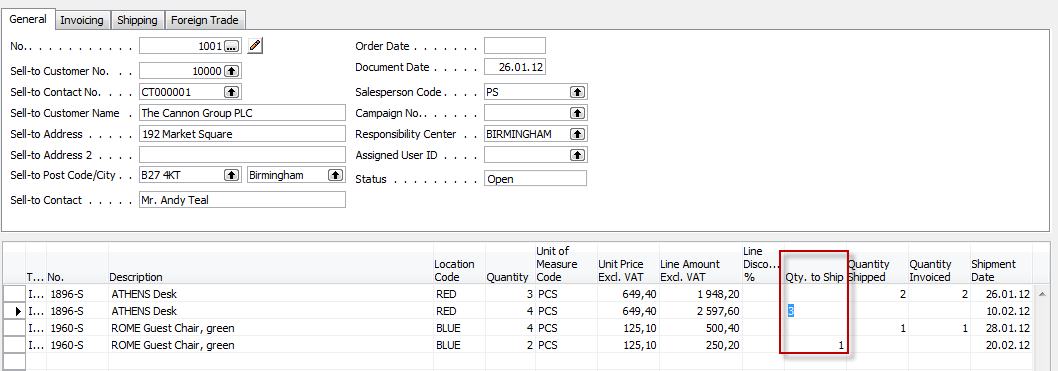 Button Make Order ->
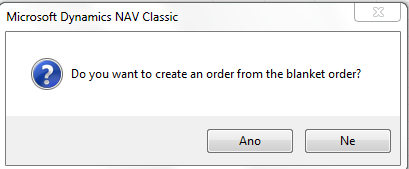 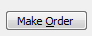 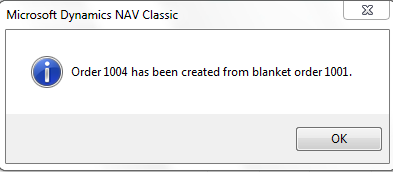 Sales Order covering 2nd and 4th BO lines
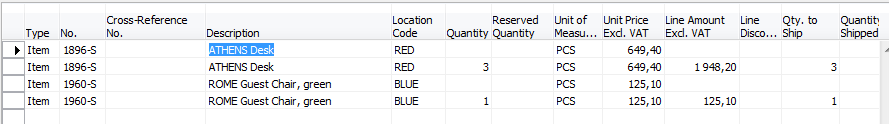 Blanket order lines after second creared SO is posted by F11
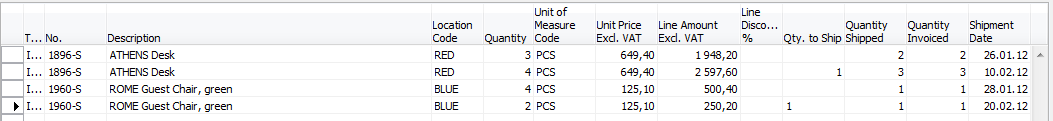 Last (next) possible steps
Blanket Order lines after next modifications by reason of urgent  customer needs
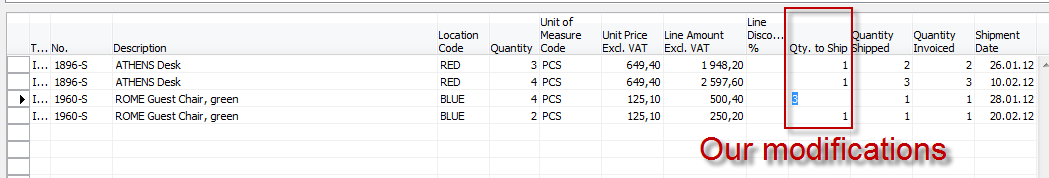 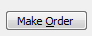 Sales Order lines after Make order
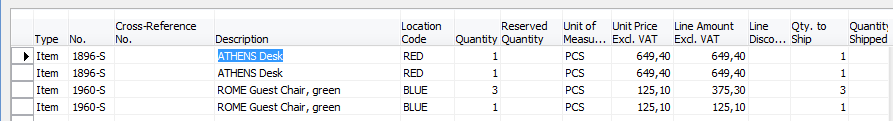 Blanket Order lines after last SO is posted
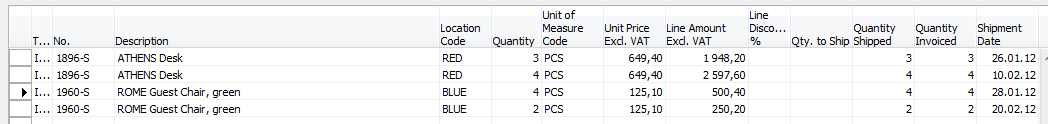 End of the section VI.
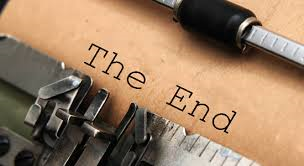